Nov. 2017
Project: IEEE P802.15 Working Group for Wireless Personal Area Networks (WPANs)

Submission Title: [IG LPWA Agenda November 2017 Plenary]
Date Submitted: [6 November, 2017]	
Source: [Joerg ROBERT] Company [Friedrich-Alexander University Erlangen-Nuernberg]
Address [Am Wolfsmantel 33, 91058 Erlangen, Germany]
Voice:[+49 9131 8525373], FAX: [+49 9131 8525102], E-Mail:[joerg.robert@fau.de]	
Re: []
Abstract:	[Contains the agenda of the IG LPWA]
Purpose:	[Agenda for November 2017 IG LPWA]
Notice:	This document has been prepared to assist the IEEE P802.15.  It is offered as a basis for discussion and is not binding on the contributing individual(s) or organization(s). The material in this document is subject to change in form and content after further study. The contributor(s) reserve(s) the right to add, amend or withdraw material contained herein.
Release:	The contributor acknowledges and accepts that this contribution becomes the property of IEEE and may be made publicly available by P802.15.
Slide 1
Joerg ROBERT, FAU Erlangen-Nuernberg
Nov. 2017
802.15 IG LPWAAgenda November 2017 Plenary
Joerg RobertFAU Erlangen-Nuernberg
Slide 2
Joerg Robert, FAU Erlangen-Nuernberg
Instructions for the WG Chair
The IEEE-SA strongly recommends that at each WG meeting the chair or a designee:
Show slides #1 through #4 of this presentation
Advise the WG attendees that: 
The IEEE’s patent policy is described in Clause 6 of the IEEE-SA Standards Board Bylaws;
Early identification of patent claims which may be essential for the use of standards under development is strongly encouraged; 
There may be Essential Patent Claims of which the IEEE is not aware. Additionally, neither the IEEE, the WG, nor the WG chair can ensure the accuracy or completeness of any assurance or whether any such assurance is, in fact, of a Patent Claim that is essential for the use of the standard under development.
Instruct the WG Secretary to record in the minutes of the relevant WG meeting: 
That the foregoing information was provided and that slides 1 through 4 (and this slide 0, if applicable) were shown; 
That the chair or designee provided an opportunity for participants to identify patent claim(s)/patent application claim(s) and/or the holder of patent claim(s)/patent application claim(s) of which the participant is personally aware and that may be essential for the use of that standard 
Any responses that were given, specifically the patent claim(s)/patent application claim(s) and/or the holder of the patent claim(s)/patent application claim(s) that were identified (if any) and by whom.

The WG Chair shall ensure that a request is made to any identified holders of potential essential patent claim(s) to complete and submit a Letter of Assurance.
It is recommended that the WG chair review the guidance in IEEE-SA Standards Board Operations Manual 6.3.5 and in FAQs 14 and 15 on inclusion of potential Essential Patent Claims by incorporation or by reference. 

	Note: WG includes Working Groups, Task Groups, and other standards-developing committees with a PAR approved by the IEEE-SA Standards Board.
Participants, Patents, and Duty to Inform
All participants in this meeting have certain obligations under the IEEE-SA Patent Policy. 
Participants [Note: Quoted text excerpted from IEEE-SA Standards Board Bylaws subclause 6.2]:
“Shall inform the IEEE (or cause the IEEE to be informed)” of the identity of each “holder of any potential Essential Patent Claims of which they are personally aware” if the claims are owned or controlled by the participant or the entity the participant is from, employed by, or otherwise represents
“Should inform the IEEE (or cause the IEEE to be informed)” of the identity of “any other holders of potential Essential Patent Claims” (that is, third parties that are not affiliated with the participant, with the participant’s employer, or with anyone else that the participant is from or otherwise represents)
The above does not apply if the patent claim is already the subject of an Accepted Letter of Assurance that applies to the proposed standard(s) under consideration by this group
Early identification of holders of potential Essential Patent Claims is strongly encouraged
No duty to perform a patent search
Patent Related Links
All participants should be familiar with their obligations under the IEEE-SA Policies & Procedures for standards development.
	Patent Policy is stated in these sources:
		IEEE-SA Standards Boards Bylaws
		http://standards.ieee.org/develop/policies/bylaws/sect6-7.html#6
		IEEE-SA Standards Board Operations Manual
		http://standards.ieee.org/develop/policies/opman/sect6.html#6.3
	Material about the patent policy is available at 
		http://standards.ieee.org/about/sasb/patcom/materials.html
If you have questions, contact the IEEE-SA Standards Board Patent Committee Administrator at patcom@ieee.org or visit http://standards.ieee.org/about/sasb/patcom/index.html

This slide set is available at https://development.standards.ieee.org/myproject/Public/mytools/mob/slideset.ppt
Call for Potentially Essential Patents
If anyone in this meeting is personally aware of the holder of any patent claims that are potentially essential to implementation of the proposed standard(s) under consideration by this group and that are not already the subject of an Accepted Letter of Assurance: 
Either speak up now or
Provide the chair of this group with the identity of the holder(s) of any and all such claims as soon as possible or
Cause an LOA to be submitted
Other Guidelines for IEEE WG Meetings
All IEEE-SA standards meetings shall be conducted in compliance with all applicable laws, including antitrust and competition laws. 
Don’t discuss the interpretation, validity, or essentiality of patents/patent claims. 
Don’t discuss specific license rates, terms, or conditions.
Relative costs, including licensing costs of essential patent claims, of different technical approaches may be discussed in standards development meetings. 
Technical considerations remain primary focus
Don’t discuss or engage in the fixing of product prices, allocation of customers, or division of sales markets.
Don’t discuss the status or substance of ongoing or threatened litigation.
Don’t be silent if inappropriate topics are discussed … do formally object.
---------------------------------------------------------------   
See IEEE-SA Standards Board Operations Manual, clause 5.3.10 and “Promoting Competition and Innovation: What You Need to Know about the IEEE Standards Association's Antitrust and Competition Policy” for more details.
Nov. 2017
IG LPWA Schedule for the Week
Tuesday PM1 and Wednesday PM1 may be skipped if no input
Slide 8
Joerg Robert, FAU Erlangen-Nuernberg
Nov. 2017
Main Agenda Items for the Week
Approval of Waikoloa Minutes
Contribution on LPWAN Extension
Contribution on Potential LPWAN Integration into 802.15.4g
Discussion of IG Report
Slide 9
Joerg Robert, FAU Erlangen-Nuernberg
Nov. 2017
Draft Agenda
Monday PM1 
Open
IEEE-SA Stds. Board Bylaws on Patents in Std's. & Guidelines
Approval of the Agenda
Approval of Waikoloa Minutes
Contribution on LPWAN Extension
Contribution on Potential LPWAN Integration into 802.15.4g
Discussion of IG Report
Recess
Tuesday PM1 
Open
Contributions
Recess
Wednesday PM1 
Open
Contributions
Recess

Thursday PM1 
Open
Contributions
Discussion on future work
Adjourn IG LPWA
Slide 10
Joerg Robert, FAU Erlangen-Nuernberg
Nov. 2017
Agenda
Any discussion on the agenda?
Slide 11
Joerg ROBERT, FAU Erlangen-Nuernberg
Nov. 2017
Minutes of the Waikoloa Meeting
Meeting minutes are available on mentor:https://mentor.ieee.org/802.15/dcn/17/15-17-0554-00-lpwa-tg-802-15-minutes-for-september-2017-interim-meeting-of-ig-lpwa.doc

Approved
Slide 12
Joerg Robert, FAU Erlangen-Nuernberg
Nov. 2017
Timeline ( I / II )
September 2016 Interim (Warsaw)
Discussion on IG objectives
Call for contributions
November 2016 Plenary (San Antonio)
Fixed IG objectives
Presentation of contributions (focus usage scenarios)
Initial discussion on IG report
January 2017 Interim (Atlanta)
Fixed usage scenarios and channel models
Presentation of contributions with focus on evaluation criteria
Slide 13
Joerg ROBERT, FAU Erlangen-Nuernberg
Nov. 2017
Timeline ( II / II )
March 2017 Plenary (Vancouver)
Fixed evaluation criteria
Presentation of contributions with focus technology options for LPWA
May 2017 Daejeon 
July 2017 Plenary (Berlin)
Presentation of contributions with focus technology options for LPWA
Sept 2017 Interim (Waikoloa)
Qualitative and Quantitative Evaluation
Final discussion on IG report
November 2017 Plenary (Orlando)
Presentation of IG LPWA report in WNG
Slide 14
Joerg Robert, FAU Erlangen-Nuernberg
Nov. 2017
Latest New from ETSI LTN
Response to Liaison letter has been finally received by ETSI
Details in the ETSI e-mail response
SigFox has withdrawn proposal in ETSI LTN
Slide 15
Joerg Robert, FAU Erlangen-Nuernberg
Nov. 2017
Contribution
Presentation “Smart Grid with LPWAN Extension”, Joerg Robert (FAU Erlangen-Nuernberg)
https://mentor.ieee.org/802.15/dcn/17/15-17-0603-00-lpwa-smart-grid-with-lpwan-extension.pptx
Slide 16
Joerg Robert, FAU Erlangen-Nuernberg
Nov. 2017
Contribution cont’d
Presentation “Implementation Approaches for LPWAN Extension”, Joerg Robert (FAU Erlangen-Nuernberg)
https://mentor.ieee.org/802.15/dcn/17/15-17-0608-00-lpwa-implementation-approaches-for-lpwan-extension.pptx
Slide 17
Joerg Robert, FAU Erlangen-Nuernberg
Nov. 2017
Discussion of WNG Presentation
Draft presentation for WNG is available on Mentor
https://mentor.ieee.org/802.15/dcn/17/15-17-0600-00-lpwa-draft-presentation-of-the-final-report-of-the-ig-lpwa.pptx

Group agreed on presentation with minor modifications
Slide 18
Joerg Robert, FAU Erlangen-Nuernberg
Nov. 2017
Feedback from WNG
Presentation given at WNG on Wednesdayhttps://mentor.ieee.org/802.15/dcn/17/15-17-0628-00-wng0-final-report-of-the-ig-lpwa.pptx

Strawpoll indicated clear interest to create a Study Group Low Power Wide Area (SG LPWA)

 WG motion in closing plenary on Thursday
Slide 19
Joerg Robert, FAU Erlangen-Nuernberg
Nov. 2017
Text for WG Motion on Thursday
Motion: that the 802.15 Working Group seeks approval from the 802 EC to form a study group in 802.15 to develop the PAR and CSD documents for “Low Power Wide Area (LPWA)” and additionally authorize the 802.15 WG Chair to make any necessary changes to these docs required to support the submission.
Move:
Second:
Y / N / A:
Slide 20
Joerg Robert, FAU Erlangen-Nuernberg
Nov. 2017
Call for Participation
Call for Participation will be issued after SG LPWA has been officially established

Request to distribute the Call for Participation also to non-IEEE members, e.g. on IETF reflector
Slide 21
Joerg Robert, FAU Erlangen-Nuernberg
Nov. 2017
Proposed Schedule of the SG LPWA
January 2018 Wireless Interim, Irvine
Organizational things 
Technical requirements, e.g. exact bit-rates, modulation schemes, which existing amendment to base on, etc.
Start drafting PAR and CSD document
March 2018 Plenary, Rosemont
Finalized PAR and CSD document
Additional telephone conferences
Slide 22
Joerg Robert, FAU Erlangen-Nuernberg
Nov. 2017
AoB
No other business
Slide 23
Joerg Robert, FAU Erlangen-Nuernberg
Nov. 2017
Thank You!
Thank for your participation in the IG LPWA!
Slide 24
Joerg Robert, FAU Erlangen-Nuernberg
Nov. 2017
Final Adjourn of IG LPWA!
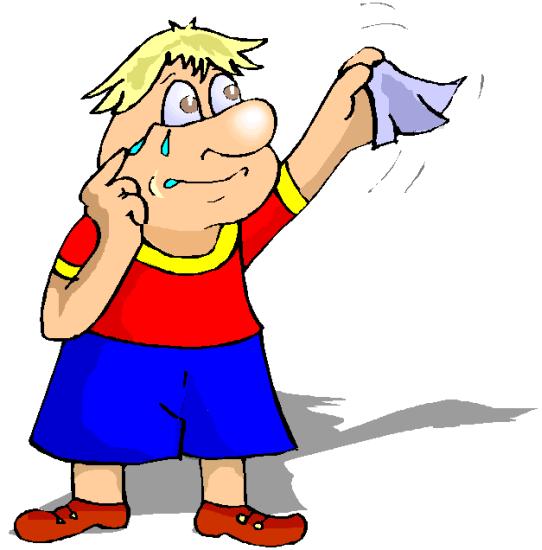 Slide 25
Joerg Robert, FAU Erlangen-Nuernberg